WHAT IS AN HBCU?
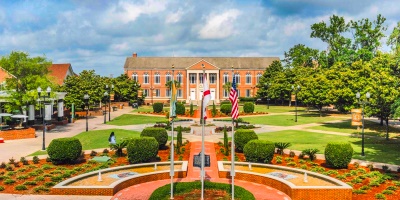 [Speaker Notes: HBCUs are defined as Historically Black Colleges & Universities.]
What is an HBCU?
The Higher Education Act of 1965 defines an HBCU as "any historically Black college or university that was established prior to 1964, whose principal mission was, and is, the education of Black Americans, and that is accredited by a nationally recognized accrediting agency or association determined by the Secretary (of Education) to be a reliable authority as to the quality of training offered or is, according to such an agency or association, making reasonable progress toward accreditation."
Advocacy for the Black or Underrepresented Community
HBCU’s have been advocates for the black community
Champions for civil rights
HBCU’s were the ONLY option for many people of color
HBCU’s have a strong history of making significant contributions to the racial diversity of professional occupations such as law, politics, business and medicine
Incubators for innovation and development
Socially Disadvantaged Farmers and  Ranchers Policy Research Center
HBCU Facts and Figures
HBCUs generated 25 percent of all bachelor’s degrees in STEM fields for African Americans
HBCUs awarded 14 percent of all African American engineering degrees
HBCU students paid an average total costs of attendance that was 26 percent lower than four-year non-profit colleges
HBCUs graduate the most African Americans seeking doctoral degrees in science and engineering out of all U.S. colleges and universities
HBCUs are approximately 1/3 less expensive than their counterparts
HBCU Facts and Figures (continued)
HBCUs have 1/8 of the average size of endowments than PWI. Against these odds, HBCUs historically have provided an affordable education to millions of students of color, graduating the majority of America’s African American teachers, doctors, judges, engineers, and other scientific and technological professionals
HBCUs confer 40% of all STEM degrees and 60% of all engineering degrees for African-American student
HBCUs educate 50% of African American teachers, 40% of African American health professionals, and 50% of African American Veterinarians
70 percent of African American dentists and physicians earned degrees at HBCUs
HBCUs significantly contribute to the creation of African American science degree holders; agriculture (51.5 percent), biology (42.2 percent), computer science (35 percent), physical science (43 percent), and social science(23.2 percent)
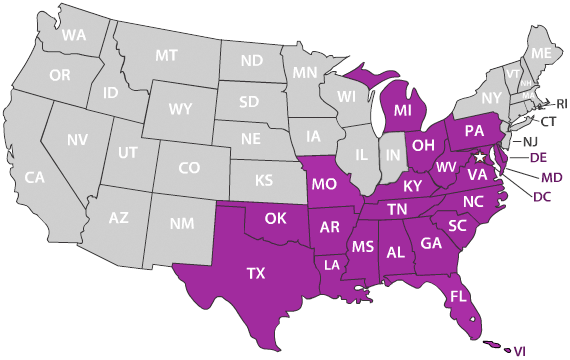 [Speaker Notes: HBCU Listings by State •HBCU's In Alabama (15) •HBCU's In Arkansas (4) •HBCU's In California (1) •HBCU's In Delaware (1) •HBCU's In District of Columbia (2) •HBCU's In Florida (4) •HBCU's In Georgia (10) •HBCU's In Illinois (1) •HBCU's In Kentucky (2) •HBCU's In Louisiana (6) •HBCU's In Maryland (4) •HBCU's In Michigan (1) •HBCU's In Mississippi (8) •HBCU's In Missouri (2) •HBCU's In New York (1) •HBCU's In North Carolina (11) •HBCU's In Ohio (2) •HBCU's In Oklahoma (1) •HBCU's In Pennsylvania (2) •HBCU's In South Carolina (8) •HBCU's In Tennessee (7) •HBCU's In Texas (10) •HBCU's In Virgin Islands (1) •HBCU's In Virginia (6) •HBCU's In West Virginia (2)]
VIRGINIA

•	Hampton University
•	Norfolk State University
•	Virginia State University
•	Virginia Union University
•	Virginia University of Lynchburg
Best HBCUs of 2021
https://www.usnews.com/best-colleges/rankings/hbcu

Spelman College.
Howard University (40 million grant)
Xavier University of Louisiana.
Tuskegee University (20 million grant)
Hampton University (30 million grant)
Morehouse College.
Florida A&M University.
North Carolina Agricultural and Technical State Univ.
[Speaker Notes: Money magazine’s Best Colleges in America rankings for 2020 show NC. A & T State University as the No. 1 historically Black college or university in the country. Among all 739 institutions across the nation included in the rankings, A & T also has the fifth-lowest estimated annual cost to attend, at $18,500, tied with the University of Wisconsin-LaCrosse and Spelman College.  

Of the Tar Hell State’s 21 colleges and universities included in the rankings, A & T remains the most affordable campus not included in the N.C. Promise program. With financial aid factored in, A & T is the second most affordable campus in N.C. with an estimate annual cost to attend at $9,800; for low0income students, that cost drops to $8,000. 
Hampton University - President Dr. William R. Harvey is pleased to announce that the University has received the largest, single gift in the school’s history of $30,000,000 from Ms. MacKenzie Scott. Among the options for funding are the Hampton University Proton Therapy Institute, where lives are saved daily from the devastating effects of cancer; new student scholarships geared to assist high school students who have demonstrated strong character and a yearning for higher education; and further support of the University’s technological advances and upgrades to scientific laboratories campus-wide and more.
Howard University - received $40 million, a donation it described as “transformative.” Scott’s gift marks the largest gift from a single donor in school history. President Wayne A. I. Frederick, M.D., MBA. “We plan to immediately put this eight-figure gift to good use to support components of our 5-year strategic plan to help students graduate on time, retain our talented faculty, enhance our campus infrastructure and support academic innovation and entrepreneurship.”
Morehouse College
Spelman College
Tuskegee University - Lily D. McNair, president of Tuskegee University, said Ms. Scott had donated $20 million to the university.  “This gift comes at an opportune time for us,” Ms. McNair said in a statement. She said she envisioned the money would help fund student scholarships and campus improvement projects.  “The gift will allow us to become the Tuskegee of the 21st century,” 
 
Xavier University of Louisiana]
Michael Bloomberg $100m to 4 HBCU Medical Colleges.

$34 million to Meharry Medical College in Nashville, Tennessee
$26.3 million to the Morehouse School of Medicine in Atlanta
 $7.7 million to Charles R. Drew University of Medicine in Los Angeles 
$32.8 million to Howard University College of Medicine in Washington.
[Speaker Notes: ATLANTA (AP) — Former New York Mayor Michael Bloomberg is giving about $100 million to four historically Black medical schools over the next four years, with students getting up to $100,000 apiece.
Bloomberg, a billionaire who made his fortune with the news and financial media organization that he owns, said he wants to increase the number of African American doctors by reducing the debt burden of students.
“More Black doctors will mean more Black lives saved, and fewer health problems that limit economic opportunity,” Bloomberg said in a statement.
Bloomberg is giving $34 million to Meharry Medical College in Nashville, Tennessee, $26.3 million to the Morehouse School of Medicine in Atlanta, $7.7 million to Charles R. Drew University of Medicine in Los Angeles and $32.8 million to Howard University College of Medicine in Washington.
Students currently in years two, three and four of medical school will get retroactive scholarships of up to $25,000 a year, the schools said. Morehouse, Drew and the Howard medical schools said the amount is their largest-ever gift.
Morehouse School of Medicine President Dr. Valerie Montgomery Rice said the gift will “lift the crushing burden of student debt,” while Meharry Medical College President Dr. James E.K. Hildreth said the money will help students choose to practice primary care medicine instead of higher-paying specialties, “allowing them to make decisions about where and how they practice based on their passion, not a paycheck.”
Bloomberg says its the first gift from his philanthropy arm’s Greenwood Initiative, named for the African American neighborhood in Tulsa, Oklahoma, that was the site of the 1921 Tulsa Race Massacre. The initiative seeks to build generational wealth for Black families and increase investment in Black communities and institutions.]
Robert F. Smith to Donate $50 Million to Support STEM Students at HBCUs Through the Student Freedom Initiative


https://www.businesswire.com/news/home/20201022005589/en/Robert-F.-Smith-to-Donate-50-Million-to-Support-STEM-Students-at-HBCUs-Through-the-Student-Freedom-Initiative

The Initiative will begin operations with 11 HBCUs that will be announced before the end of November. The program is intended to be made incrementally available to all qualifying STEM juniors and seniors at all HBCUs over the next five years, following the fall 2021 academic year.
[Speaker Notes: Robert F. Smith to Donate $50 Million to Support STEM Students at HBCUs Through the Student Freedom Initiative 
The matching gift will help launch innovative solution to reduce student loan debt at scale 
October 22, 2020 08:00 AM Eastern Daylight Time 
WASHINGTON--(BUSINESS WIRE)--The Student Freedom Initiative announced today a $50 million personal gift from Robert F. Smith, philanthropist and Founder, Chairman and CEO of Vista Equity Partners. This gift matches the initial funding of $50 Million provided by the Fund II Foundation, announced in June 2020. 
Student Freedom Initiative is a public charity whose mission is to serve as a catalyst for freedom in professional and life choices for students attending Minority Serving Institutions. The Initiative will offer a student and family centric income-contingent payment alternative to the crushing burden of high cost, fixed payment debt in the context of our commitment to a program that provides holistic support to students and capacity building support for participating institutions. Equally important, the Initiative offers paid internships in a student’s area of study, tutoring/mentorships, and targeted HBCU capacity building. 
“Each year, thousands of black graduates from HBCUs across America enter the workforce with a crushing debt burden that stunts future decisions and prevents opportunities and choices,” said Robert F. Smith, who is also the Board Chair of the Student Freedom Initiative. “A college education should empower and prepare our next generation for a limitless future. The Student Freedom Initiative is a culmination of work that followed my gift to the Morehouse College Class of 2019. The $1.6 trillion student debt crisis in our country is a human rights crisis. The Initiative is purposefully built to redress historic economic and social inequities and to offer a sustainable, scalable platform to invest in the education of future Black leaders. I urge others to join this important cause so that together we can liberate the human spirit.” 
With 65% of Black wealth consumed by the intolerable burden of student debt, the Initiative was initially established to create onramps to jobs of the 21st century. Following Smith’s historic gift to eliminate the student debt of all 2019 Morehouse College graduates and their parents, the team identified the systemic problems with the current student loan structure. With limited options, many students and their families have little choice but to turn to Parent PLUS loans and private loans that account for well more than half of the debt incurred to attend HBCUs. 
“This is the only structure that we know of that has been built for HBCUs to support students at scale and that does not depend on the endowment of a university or funding by for-profit funders,” said Dr. Michael Lomax, CEO of UNCF and Board Member of the Initiative. “Robert F. Smith’s extraordinary philanthropy is a giant first step toward a self-sustaining pool of funds that we can invest in promising students, particularly those pursuing STEM careers.” 
Additional Board Members include Robert F. Smith, Vista Equity Partners Founder, Chairman and CEO (Board Chair); Henry Louis Gates Jr., Director of the Hutchins Center for African and African-American Research at Harvard University; Linda Wilson, CEO of the Fund II Foundation; Bob Jain, Founder and Chairman of the Jain Family Institute and Co-Chief Investment Officer of Millennium Management; Jim Runcie. Education Finance Institute Co-founder and Executive Director; and Keith B. Shoates Executive Director of Student Freedom Initiative. 
The Initiative will begin operations with 11 HBCUs that will be announced before the end of November. The program is intended to be made incrementally available to all qualifying STEM juniors and seniors at all HBCUs over the next five years, following the fall 2021 academic year. 
ABOUT THE STUDENT FREEDOM INITIATIVE 
The Student Freedom Initiative, a 501(c)(3) nonprofit organization dedicated to ensuring freedom in professional and life choices for junior and senior students earning science, technology, engineering and mathematics (STEM) degrees. 
What is the Student Freedom Initiative? 
The Student Freedom Initiative, a 501(c)(3) public charity dedicated to ensuring freedom in career and life choices for students attending Minority Serving Institutions (MSIs), with an initial focus on juniors and seniors earning science, technology, engineering and mathematics (STEM) degrees at Historically Black Colleges and Universities (HBCUs). 
The Initiative provides an income-contingent payment obligation alternative to high cost, fixed payment Parent PLUS and private debt obligations. It offers flexible payment obligations contingent on income (if any) that the participant earns each year. 
The Initiative provides holistic services, which include internships, tutoring/mentoring, and targeted HBCU capacity building. 
Student Freedom Initiative was launched with a $2 million initial contribution and a $50 million pledge from the Fund II Foundation in June 2020. 
Who are the people bringing the Student Freedom Initiative to life? 
Board Members 
Robert F. Smith, Vista Equity Partners Founder, Chairman and CEO (Board Chair) 
Michael Lomax, CEO of the United Negro College Fund 
Henry Louis Gates Jr., Director of the Hutchins Center for African and African-American Research at Harvard University 
Linda Wilson, CEO of the Fund II Foundation 
Bob Jain, Founder and Chairman of the Jain Family Institute and Co-Chief Investment Officer of Millennium Management 
Jim Runcie, Education Finance Institute Co-founder and Executive Director 
Keith B. Shoates, Executive Director of Student Freedom Initiative 
Other partners 
Fred Goldberg, Former Commissioner of the IRS and an attorney at Skadden, Arps, Slate, Meagher & Flom (outside counsel) 
Michael Stynes, Trustee and CEO of the Jain Family Institute 
The Initiative will partner with Business Roundtable companies as part of the BRT’s Racial Equity & Justice initiative 
Why was Student Freedom Initiative created? 
65% of the wealth of African American families is tied up in debt incurred for education. 
To provide onramps to jobs of the 21st century, the Initiative was created to address the disproportionate student loan debt burden faced by too many students of color. 
The Initiative is intentionally designed to be student-centric both in its terms and how it is administered. 
The Initiative is a “pay it forward” program: 
donated capital and payments made by participating students is what permits a self-sustaining program that benefits future generations of students and their families. 
it liberates students to give back to their communities and support the HBCUs they graduate from in ways that would otherwise not be possible. 
How does it work? 
The Student Freedom Initiative will offer students an income-contingent payment obligation alternative to fixed payment Parent PLUS and private debt obligations. 
The absence of fixed payment obligations gives participants the freedom to choose and change careers and make life choices and protects them from the unfortunate turns that life sometimes takes. 
An integral part of the Initiative’s strategy is to implement a holistic student program (including mentoring and training; access to internships and jobs; and the technology resources they need to pursue their studies) and targeted HBCU capacity building (e.g., discounted devices for students, infrastructure modernization support, STEM program certification support, pipeline for graduate programs). 
Every $10 million invested in the program will cover 100 new STEM students at HBCUs every year, forever. 
What are Key Terms of Student Freedom Initiative’s Contingent Payment Obligations? 
Equity and community: same terms for all students and all schools 
Better terms for all students: APR rather than dollar cap designed so cost for all participating students is less than cost of Parent PLUS and private loans 
Progressive: while lower cost for all participants, terms are progressive consistent with Pay It Forward design 
Term: maximum duration of the obligation is 20 years, regardless of how much (if any) the student has paid, even if it is less than the funded amount 
Threshold: income below which there is no obligation to make payments is $30,000 
Freedom of Choice: Income contingent payments mean that participants have the freedom to make career and life choices 
Downside Protection: income contingent payment obligation means that participants who are unable to find or lose a job or face life challenges beyond their control (such as an accident or illness) are not subject to high cost, fixed payment obligations. 
What makes the Initiative unique? 
It’s a non-profit public charity committed to students, families, HBCUs and community. 
Its commitment to meaningful paid internships, mentoring, and other servicers for students and capacity building support of HBCUs. 
The student centric terms of its contracts with students offer additional protections, including for example: 
Participant’s obligation terminates on bankruptcy, permanent disability or death. 
Participants can elect to defer 12 monthly payments for any reason (no need to show hardship, do not have to be consecutive, and can be renewed by paying off prior deferrals). 
Participants can elect to make voluntary contributions to their alma maters. 
Participants will have a strong reason to “do what’s right” in making their payments because their payments go to support future generations of students. 
Who is eligible to participate? 
The program will initially be open to qualifying juniors and seniors who are STEM majors as defined by their HBCU. 
Student eligibility requirements being full-time and in good standing. 
Where will the Student Freedom Initiative be implemented first? 
The Initiative will launch at up to 11 HBCUs that are being confirmed and announced before the end of November. 
When will it start? 
The Initiative is planning an incremental roll out starting with the Fall 2021 semester and adding additional HBCUs each year. 
How many students and schools will it reach at scale? 
Student Freedom Initiative’s current goal is that six years from launch, its program will be available all qualifying STEM juniors and seniors at all HBCUs. 
We project that we will be providing two years of income-contingent funding in lieu of high cost, fixed payment Parent PLUS and private loans for 5,000 new participants each year in perpetuity. 
Sample student choices 
Student 1 graduates with a double major in biology. She has a remarkable career in the pharmaceutical or high-tech industry and spends time in senior government positions at NIH, NASA or the Department of Defense. She benefits more favorable terms than Parent PLUS loans, but more importantly from downside protection if things had not gone as well. 
Student 2 graduates with a degree in physics. After two years in the industry he switches careers and becomes an inner-city high school physics professor who equips and inspires decades of African American students to pursue careers in science and technology. Student 2 benefits because he could not have afforded the career change but for the income contingent financing provided by the Initiative. 
Student 3 graduates with a degree in computer science. After several years in the industry, he decides to head out on his own, investing all of his savings in a tech start up where he earns next to nothing for three years before he hits it big. Student 3 could never have gone down this road but for the income contingent financing provided by Student Freedom Initiative. 
Student 4 graduates with a degree in electrical engineering. After several years in the industry she decides on a career change. She spends 3 years at law school and a career successfully litigating landmark social justice cases. Student 4 could never have gone down this road if she’d been saddled with fixed payment, high cost college loans. 
Student 5 graduates with a degree in chemistry. After several years in the industry he decided to take 4 years off to care for an aging parent or child with special needs. Student 5 could never have made this life choice if he’d been saddled with fixed payment, high cost college loans. 
Student 6 graduates with a degree in mathematics. Unfortunately, in the post-COVID world it takes him three years to find a job in the city where he lives for family reasons. Student 6 could not have made it through if he’d been saddled with fixed payment, high cost college loans. 
  
Contacts
Keith Shoates kshoates@studentfreedominitiative.org 
 
Robert F. Smith to Donate $50 Million to Support STEM Students at HBCUs Through the Student Freedom Initiative 
The matching gift will help launch innovative solution to reduce student loan debt at scale 
October 22, 2020 08:00 AM Eastern Daylight Time 
WASHINGTON--(BUSINESS WIRE)--The Student Freedom Initiative announced today a $50 million personal gift from Robert F. Smith, philanthropist and Founder, Chairman and CEO of Vista Equity Partners. This gift matches the initial funding of $50 Million provided by the Fund II Foundation, announced in June 2020. 
Student Freedom Initiative is a public charity whose mission is to serve as a catalyst for freedom in professional and life choices for students attending Minority Serving Institutions. The Initiative will offer a student and family centric income-contingent payment alternative to the crushing burden of high cost, fixed payment debt in the context of our commitment to a program that provides holistic support to students and capacity building support for participating institutions. Equally important, the Initiative offers paid internships in a student’s area of study, tutoring/mentorships, and targeted HBCU capacity building. 
“Each year, thousands of black graduates from HBCUs across America enter the workforce with a crushing debt burden that stunts future decisions and prevents opportunities and choices,” said Robert F. Smith, who is also the Board Chair of the Student Freedom Initiative. “A college education should empower and prepare our next generation for a limitless future. The Student Freedom Initiative is a culmination of work that followed my gift to the Morehouse College Class of 2019. The $1.6 trillion student debt crisis in our country is a human rights crisis. The Initiative is purposefully built to redress historic economic and social inequities and to offer a sustainable, scalable platform to invest in the education of future Black leaders. I urge others to join this important cause so that together we can liberate the human spirit.” 
With 65% of Black wealth consumed by the intolerable burden of student debt, the Initiative was initially established to create onramps to jobs of the 21st century. Following Smith’s historic gift to eliminate the student debt of all 2019 Morehouse College graduates and their parents, the team identified the systemic problems with the current student loan structure. With limited options, many students and their families have little choice but to turn to Parent PLUS loans and private loans that account for well more than half of the debt incurred to attend HBCUs. 
“This is the only structure that we know of that has been built for HBCUs to support students at scale and that does not depend on the endowment of a university or funding by for-profit funders,” said Dr. Michael Lomax, CEO of UNCF and Board Member of the Initiative. “Robert F. Smith’s extraordinary philanthropy is a giant first step toward a self-sustaining pool of funds that we can invest in promising students, particularly those pursuing STEM careers.” 
Additional Board Members include Robert F. Smith, Vista Equity Partners Founder, Chairman and CEO (Board Chair); Henry Louis Gates Jr., Director of the Hutchins Center for African and African-American Research at Harvard University; Linda Wilson, CEO of the Fund II Foundation; Bob Jain, Founder and Chairman of the Jain Family Institute and Co-Chief Investment Officer of Millennium Management; Jim Runcie. Education Finance Institute Co-founder and Executive Director; and Keith B. Shoates Executive Director of Student Freedom Initiative. 
The Initiative will begin operations with 11 HBCUs that will be announced before the end of November. The program is intended to be made incrementally available to all qualifying STEM juniors and seniors at all HBCUs over the next five years, following the fall 2021 academic year. 
ABOUT THE STUDENT FREEDOM INITIATIVE 
The Student Freedom Initiative, a 501(c)(3) nonprofit organization dedicated to ensuring freedom in professional and life choices for junior and senior students earning science, technology, engineering and mathematics (STEM) degrees. 
What is the Student Freedom Initiative? 
The Student Freedom Initiative, a 501(c)(3) public charity dedicated to ensuring freedom in career and life choices for students attending Minority Serving Institutions (MSIs), with an initial focus on juniors and seniors earning science, technology, engineering and mathematics (STEM) degrees at Historically Black Colleges and Universities (HBCUs). 
The Initiative provides an income-contingent payment obligation alternative to high cost, fixed payment Parent PLUS and private debt obligations. It offers flexible payment obligations contingent on income (if any) that the participant earns each year. 
The Initiative provides holistic services, which include internships, tutoring/mentoring, and targeted HBCU capacity building. 
Student Freedom Initiative was launched with a $2 million initial contribution and a $50 million pledge from the Fund II Foundation in June 2020. 
Who are the people bringing the Student Freedom Initiative to life? 
Board Members 
Robert F. Smith, Vista Equity Partners Founder, Chairman and CEO (Board Chair) 
Michael Lomax, CEO of the United Negro College Fund 
Henry Louis Gates Jr., Director of the Hutchins Center for African and African-American Research at Harvard University 
Linda Wilson, CEO of the Fund II Foundation 
Bob Jain, Founder and Chairman of the Jain Family Institute and Co-Chief Investment Officer of Millennium Management 
Jim Runcie, Education Finance Institute Co-founder and Executive Director 
Keith B. Shoates, Executive Director of Student Freedom Initiative 
Other partners 
Fred Goldberg, Former Commissioner of the IRS and an attorney at Skadden, Arps, Slate, Meagher & Flom (outside counsel) 
Michael Stynes, Trustee and CEO of the Jain Family Institute 
The Initiative will partner with Business Roundtable companies as part of the BRT’s Racial Equity & Justice initiative 
Why was Student Freedom Initiative created? 
65% of the wealth of African American families is tied up in debt incurred for education. 
To provide onramps to jobs of the 21st century, the Initiative was created to address the disproportionate student loan debt burden faced by too many students of color. 
The Initiative is intentionally designed to be student-centric both in its terms and how it is administered. 
The Initiative is a “pay it forward” program: 
donated capital and payments made by participating students is what permits a self-sustaining program that benefits future generations of students and their families. 
it liberates students to give back to their communities and support the HBCUs they graduate from in ways that would otherwise not be possible. 
How does it work? 
The Student Freedom Initiative will offer students an income-contingent payment obligation alternative to fixed payment Parent PLUS and private debt obligations. 
The absence of fixed payment obligations gives participants the freedom to choose and change careers and make life choices and protects them from the unfortunate turns that life sometimes takes. 
An integral part of the Initiative’s strategy is to implement a holistic student program (including mentoring and training; access to internships and jobs; and the technology resources they need to pursue their studies) and targeted HBCU capacity building (e.g., discounted devices for students, infrastructure modernization support, STEM program certification support, pipeline for graduate programs). 
Every $10 million invested in the program will cover 100 new STEM students at HBCUs every year, forever. 
What are Key Terms of Student Freedom Initiative’s Contingent Payment Obligations? 
Equity and community: same terms for all students and all schools 
Better terms for all students: APR rather than dollar cap designed so cost for all participating students is less than cost of Parent PLUS and private loans 
Progressive: while lower cost for all participants, terms are progressive consistent with Pay It Forward design 
Term: maximum duration of the obligation is 20 years, regardless of how much (if any) the student has paid, even if it is less than the funded amount 
Threshold: income below which there is no obligation to make payments is $30,000 
Freedom of Choice: Income contingent payments mean that participants have the freedom to make career and life choices 
Downside Protection: income contingent payment obligation means that participants who are unable to find or lose a job or face life challenges beyond their control (such as an accident or illness) are not subject to high cost, fixed payment obligations. 
What makes the Initiative unique? 
It’s a non-profit public charity committed to students, families, HBCUs and community. 
Its commitment to meaningful paid internships, mentoring, and other servicers for students and capacity building support of HBCUs. 
The student centric terms of its contracts with students offer additional protections, including for example: 
Participant’s obligation terminates on bankruptcy, permanent disability or death. 
Participants can elect to defer 12 monthly payments for any reason (no need to show hardship, do not have to be consecutive, and can be renewed by paying off prior deferrals). 
Participants can elect to make voluntary contributions to their alma maters. 
Participants will have a strong reason to “do what’s right” in making their payments because their payments go to support future generations of students. 
Who is eligible to participate? 
The program will initially be open to qualifying juniors and seniors who are STEM majors as defined by their HBCU. 
Student eligibility requirements being full-time and in good standing. 
Where will the Student Freedom Initiative be implemented first? 
The Initiative will launch at up to 11 HBCUs that are being confirmed and announced before the end of November. 
When will it start? 
The Initiative is planning an incremental roll out starting with the Fall 2021 semester and adding additional HBCUs each year. 
How many students and schools will it reach at scale? 
Student Freedom Initiative’s current goal is that six years from launch, its program will be available all qualifying STEM juniors and seniors at all HBCUs. 
We project that we will be providing two years of income-contingent funding in lieu of high cost, fixed payment Parent PLUS and private loans for 5,000 new participants each year in perpetuity. 
Sample student choices 
Student 1 graduates with a double major in biology. She has a remarkable career in the pharmaceutical or high-tech industry and spends time in senior government positions at NIH, NASA or the Department of Defense. She benefits more favorable terms than Parent PLUS loans, but more importantly from downside protection if things had not gone as well. 
Student 2 graduates with a degree in physics. After two years in the industry he switches careers and becomes an inner-city high school physics professor who equips and inspires decades of African American students to pursue careers in science and technology. Student 2 benefits because he could not have afforded the career change but for the income contingent financing provided by the Initiative. 
Student 3 graduates with a degree in computer science. After several years in the industry, he decides to head out on his own, investing all of his savings in a tech start up where he earns next to nothing for three years before he hits it big. Student 3 could never have gone down this road but for the income contingent financing provided by Student Freedom Initiative. 
Student 4 graduates with a degree in electrical engineering. After several years in the industry she decides on a career change. She spends 3 years at law school and a career successfully litigating landmark social justice cases. Student 4 could never have gone down this road if she’d been saddled with fixed payment, high cost college loans. 
Student 5 graduates with a degree in chemistry. After several years in the industry he decided to take 4 years off to care for an aging parent or child with special needs. Student 5 could never have made this life choice if he’d been saddled with fixed payment, high cost college loans. 
Student 6 graduates with a degree in mathematics. Unfortunately, in the post-COVID world it takes him three years to find a job in the city where he lives for family reasons. Student 6 could not have made it through if he’d been saddled with fixed payment, high cost college loans. 
  
Contacts
Keith Shoates kshoates@studentfreedominitiative.org]
Morgan Stanley
Full tuition for 60 students at three historically Black colleges -Entire cost of attending the institution for each year - Open to students in all disciplines and majors. 

Howard University, Morehouse College and Spelman College.
The first year class size starts with 15 scholars and a new class will be added each year.
The bank has committed up to $12 million to fund the program.

https://thehill.com/changing-america/respect/equality/522084-morgan-stanley-is-covering-the-tuition-for-60-students-at?amp
[Speaker Notes: his article was co-authored by 2U's Chief Strategy & Engagement Officer David Sutphen and Senior Vice President of Career Services Jennifer Henry
The research is clear: diverse teams help drive innovation, improve organizational performance, and advance business growth. Yet despite these clear benefits, Black representation in the tech industry remains strikingly low. Black professionals make up just 7 percent of the U.S. high-tech workforce.
As one of the world’s leading edtech companies, we believe 2U can play a constructive role in helping solve this societal challenge. Earlier this year, we announced our $3 million boot camp Scholarship Fund designed to help increase diversity in the tech sector, and to date, over 600 students have received $2,500 scholarships. And today, we’re taking another step—in partnership with Norfolk State University, one of the nation’s leading Historically Black Colleges and Universities (HBCUs), and Netflix—to help increase Black representation in the tech sector.
This morning Norfolk State, Netflix, and 2U announced a new partnership to launch the Netflix Virtual HBCU Boot Camps—three fully-funded, online boot camps for current students and recent alumni of the university. All students who are accepted are eligible to receive a full scholarship, paid for by Netflix, covering the cost of their attendance in the program. For over one hundred years, HBCUs have played a unique and transformative role in educating and graduating generations of Black students, and that’s why we’re thrilled to add Norfolk State, our first HBCU, to 2U’s growing portfolio of world-class non-profit university partners.
The Netflix Virtual HBCU Boot Camps will provide up to 130 Norfolk State students and recent alumni with industry-relevant skills in data science, advanced Java, and UX/UI design, on top of the comprehensive university education they’ve already received. Our 2U team worked hand-in-hand with Netflix’s engineering, data science, and design teams along with Norfolk State faculty to develop a custom curriculum intentionally designed to deliver a rigorous and industry-relevant learning experience. All students who complete a boot camp will receive course credit from Norfolk. As part of the boot camp experience, participants will also receive one-on-one mentorship from Netflix tech professionals and career and support services from 2U’s accomplished career team to help create new career pathways into the tech sector.
Some of society’s greatest problems are solved with tech innovation, and if we don’t have representation of all people in both defining the problems and designing the solutions, we risk further entrenching the biases already embedded in our institutions and our systems. By partnering with Norfolk State and Netflix, we are creating meaningful skill-building and mentorship opportunities for emerging Black talent. The Netflix Virtual HBCU Boot Camps are a great example of how universities and corporations can come together to help create a more diverse, equitable, and innovative tech world.
Enrollment opens on October 22, 2020 and courses start in January 2021. To learn more, visit netflix.2u.com.]
2U Edtech Company
Netflix Virtual HBCU Boot Camp with our first HBCU partner Norfolk State University.
$3 million boot camp Scholarship Fund designed to help increase diversity in the tech sector, and to date, over 600 students have received $2,500 scholarships.
 
https://2u.com/latest/netflix-virtual-hbcu-boot-camps/
[Speaker Notes: his article was co-authored by 2U's Chief Strategy & Engagement Officer David Sutphen and Senior Vice President of Career Services Jennifer Henry
The research is clear: diverse teams help drive innovation, improve organizational performance, and advance business growth. Yet despite these clear benefits, Black representation in the tech industry remains strikingly low. Black professionals make up just 7 percent of the U.S. high-tech workforce.
As one of the world’s leading edtech companies, we believe 2U can play a constructive role in helping solve this societal challenge. Earlier this year, we announced our $3 million boot camp Scholarship Fund designed to help increase diversity in the tech sector, and to date, over 600 students have received $2,500 scholarships. And today, we’re taking another step—in partnership with Norfolk State University, one of the nation’s leading Historically Black Colleges and Universities (HBCUs), and Netflix—to help increase Black representation in the tech sector.
This morning Norfolk State, Netflix, and 2U announced a new partnership to launch the Netflix Virtual HBCU Boot Camps—three fully-funded, online boot camps for current students and recent alumni of the university. All students who are accepted are eligible to receive a full scholarship, paid for by Netflix, covering the cost of their attendance in the program. For over one hundred years, HBCUs have played a unique and transformative role in educating and graduating generations of Black students, and that’s why we’re thrilled to add Norfolk State, our first HBCU, to 2U’s growing portfolio of world-class non-profit university partners.
The Netflix Virtual HBCU Boot Camps will provide up to 130 Norfolk State students and recent alumni with industry-relevant skills in data science, advanced Java, and UX/UI design, on top of the comprehensive university education they’ve already received. Our 2U team worked hand-in-hand with Netflix’s engineering, data science, and design teams along with Norfolk State faculty to develop a custom curriculum intentionally designed to deliver a rigorous and industry-relevant learning experience. All students who complete a boot camp will receive course credit from Norfolk. As part of the boot camp experience, participants will also receive one-on-one mentorship from Netflix tech professionals and career and support services from 2U’s accomplished career team to help create new career pathways into the tech sector.
Some of society’s greatest problems are solved with tech innovation, and if we don’t have representation of all people in both defining the problems and designing the solutions, we risk further entrenching the biases already embedded in our institutions and our systems. By partnering with Norfolk State and Netflix, we are creating meaningful skill-building and mentorship opportunities for emerging Black talent. The Netflix Virtual HBCU Boot Camps are a great example of how universities and corporations can come together to help create a more diverse, equitable, and innovative tech world.
Enrollment opens on October 22, 2020 and courses start in January 2021. To learn more, visit netflix.2u.com.]
Livius Partners with HBCU Connect
SAT or ACT college admissions tests
Applying to college.
Common App essay: brainstorming, drafting, and revising


https://hbcuconnect.com/